Geometry Unit 6
5.4
Special Parallelograms
Content Objective: Students will be able to apply the definitions and identify the properties of a rectangle, a rhombus, and a square.

Language Objective: Students will be able to state the similarities and differences between the types of Parallelograms.
Rectangle
A Rectangle is a quadrilateral with
 
 Why would a Rectangle also be considered a Parallelogram?
4 Right Angles.
Rectangle
Rhombus
A Rhombus is a quadrilateral with

 Why would a Rhombus also be considered a Parallelogram?
4 Congruent Sides.
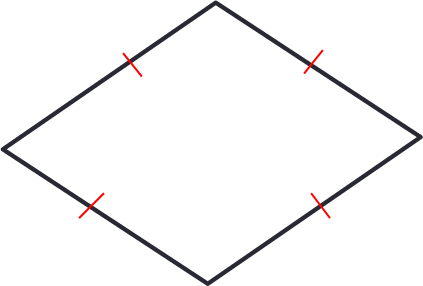 Rhombus
Square
4 Right Angles
A Square is a quadrilateral with                           and


Why would a Square also be considered a parallelogram?
4 Congruent Sides.
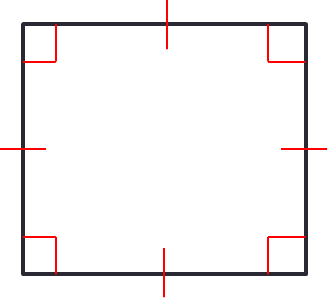 Square
Shared and Unique Properties
Since rectangles, rhombuses, and squares are all considered as parallelograms, they have all the properties of parallelograms.

However, they each posses their own, individual properties as well, as seen in the following theorems.
Diagonals Properties
Theorem 5-12: The diagonals of a rectangle are _________.




Theorem 5-13: The diagonals of a rhombus are _____________.
Congruent
D
C
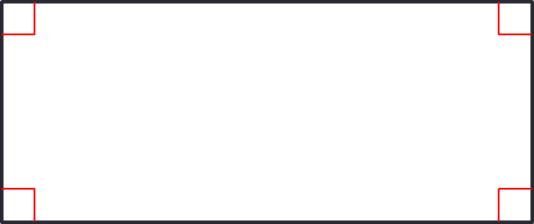 A
B
Perpendicular
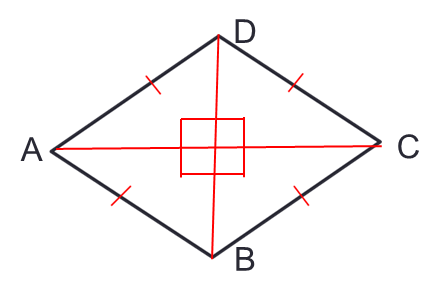 Diagonals Properties
Theorem 5-14: Each diagonal of a rhombus _______  two angles of the rhombus.
bisects
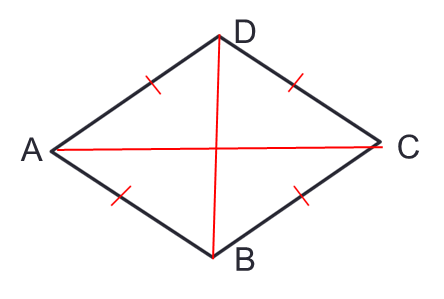 Properties Linked To Parallelograms
Theorem 5-16: If an angle of a parallelogram is a right angle, then the parallelogram is a _________.

Given: Parallelogram ABCD;  
Prove: ABCD is a Rectangle
Rectangle
D
C
A
B
Properties Linked To Parallelograms
Theorem 5-17: If two consecutive sides of a parallelogram are congruent, then the parallelogram is a _________.

Given: Parallelogram WORM; 
Prove: WORM is a Rhombus
Rhombus
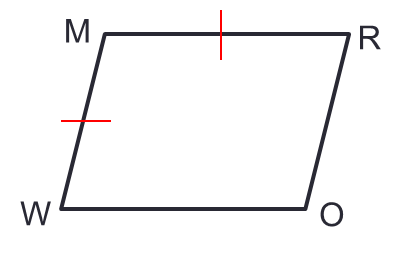 Using the Properties
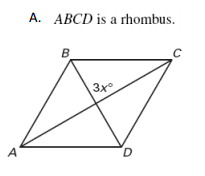 Using the Properties
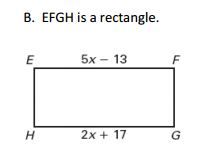 Using the Properties
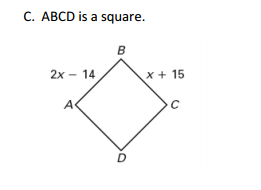 Using the Properties
D.  ABCD is a Rhombus
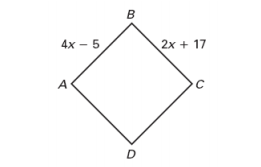 Using the Properties
E.  ABCD is a Square
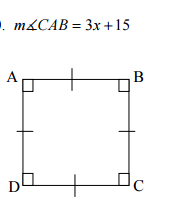 Using the Properties
F.  ABCD is a Square
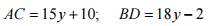 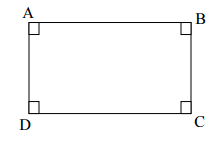 Exit Ticket
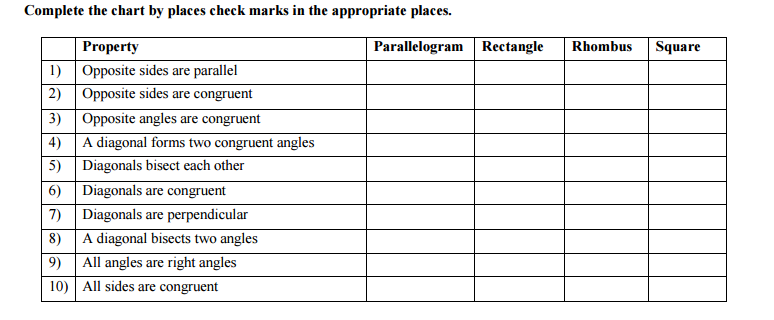